Petroleum Exploration, Production and Refining
Introduction
Petroleum provides a relatively cheap and convenient source of energy as compared to other fuels such as coal and electricity

India is the 22nd largest producer of petroleum in the world but 4th largest consumer in Asia- Pacific region and 15th largest consumer in the world

The occurrence of crude oil without gas is rare. On the contrary, large deposits of gas occur without oil
2
Oil is usually associated with gas in varying proportions known as gas/oil ratio depending upon its chemical nature and physical condition of its occurrence like trap, depth and temperature

The downstream products of crude oil on distillation and processing are varied and numerous. Some of the well known ones are fuel gas, petrol, LPG, naphtha, kerosene, diesel, fuel oil, lubricants, waxes and petroleum coke
3
Formation of Oil and Gas
There are two theories of the genesis of petroleum
            The Organic theory
            Non-Organic theory
4
Non-Organic Theory
The  non-organic theory that was much prevalent earlier suggests that oil is formed by the action of water on metallic carbides or by atmospheric  radioactivity or by cosmic radiation

The rare occurrence of oil is meteorites, igneous dykes and in petrozoic rocks weighs in favour of  the non-organic theory
5
Organic Theory
The organic theory which is the most prevalent today, suggests that the petroleum was formed from remains of plants and animals that died millions of years ago and accumulated on ocean floors

In millions of years the sediments pile up to a great height and subsequently, pressure and temperature continueto reise in those rocks
6
Aerobic bacteria present in the ocean floor and sediments acts as scavengers and attack the organic matter

Some complex chemical process continues through various complicated stages and chemical reactions forming fats, amino acids, lipids and finally into oil and gas

Oil is produced within the temperature range of  100 to 200 degree C
7
Source rock when subjected to greater overburden pressure and temperature beyond 160 degree C for long period does not generate liquid oil but gas

Amongst different sedimentary rocks like sandstones, shales, clays and limestones, the clays are more suitable for formation of oil
8
Oil and Gas Exploration
Geological survey  aims at selection and mapping of such areas which satisfy the criteria of being sedimentary rocks preferably of marine origin with the presence of anticline structures of Mesozoic , Cainozic and Paleozic periods

The analysis of surfaces samples of soil, water and oil or gas, in such cases, for detection of oil and gas is known as geochemical prospecting
9
Magnetic surveys are done by the magnetometer based on the principle that the magnetic attraction on the surface depends on the magnetic intensities of the rocks and their distance from the surface

The seismic method of oil and gas exploration involves generation of series of shock waves in the subsurfaces and picking up the reflected waves by sensitive geophones which are laid along a line on the surface
10
Drilling for Oil and Gas
The drilling equipment consist of a tall huge tower called derrick, engines, mud pumps, water tanks, draw-works and many other modules

For drilling the drill bit is rested on the earth and the engine starts, the drill which is pressed hard against the earth by the weight of the drill string above, cuts and penetrates the rock at the bottom
11
12
Much of the success of drilling depends on the quality of mud which is a specially prepared slurry of water, chemicals an adhesives like barytes, bentonites, xanthanite

The purpose of the mud are
        Removing the cuttings to the surface
        Cooling the bit
        Lubricating the bit
        Providing buoyancy to drill string to reduce the hook load
        Retaining the side wall of the well from caving in
        Allowing the gap for the instruments
        Balancing the formation pressure that prevents the formation fluids from running into the well
13
Coring is done to get a factual sample of the drilled rock to know its composition

Coring may be of different types
         Conventional core
          Side wall core
          Rubber-sleeve core
          Diamond core
          Wire-line core
14
Recovery of objects dropped in the hole is called Fishing

Then the well is taken over to test the presence of hydrocarbon and if found in enough quantity measures are taken for its subsequent exploitation

If the well produces oil it is called oil well, if it produces gas it is called gas well, if no oil or gas is produced the well is abandoned dry
15
LECTURE -2
Petroleum production  and refining
Contents
Production of crude oil and natural gas
Methods employed to recover the remaining oil
Petroleum refining and operation 
Fraction of crude oil 
Vacuum distillation process 
Selection of Processes for Optimization
Optimization in a Running Refinery
Map of refineries
18
Production of crude oil and natural gas
Crude petroleum is found in the void spaces of porous rock along with gas & water
The enhanced oil recovery(EOR) in two stages
Secondary recovery
Tertiary recovery 
Water is injected into a series of wells in order to displace the oil to adjoining producing wells
Two major problems on using a water
It does not flush all of the oil from the pore spaces as it moves through the reservoir rock, 30 to 70% of still left in form of droplets
19
Production of crude oil and natural gas
The advancing water front by passes significant portions of the reservoir due to difficult well placements and unexpected geological configuration
20
Methods employed to recover the remaining oil
Miscible/immiscible displacement process 
Miscible hydrogen displacement(LPG enriched gas & lean gas)
Carbon dioxide injection 
Inert gas injection(Nitrogen, Air, etc)
Thermal recovery processes 
Steam stimulation 
Steam flooding(including hot water)
In-situ combustion
21
Chemical flooding processes 
Surfactant/polymer injection 
Polymer injection 
Alkaline flooding
22
Petroleum refining and operation
By adopting various refining processes in the refineries
Crude oil are separated into a number of fractions which are suitable for various use
23
Fraction of crude oil
Methane, Ethane and Propane mixture
Liquefied Petroleum Gas (LPG)
Naphtha's/Gasoline fractions
Kerosene/Aviation Turbine Fuel (ATF)
High Speed Diesel Oil (HSD) and Light Speed Diesel Oil (LSD)
Reduced crude oil (RCO)
24
Vacuum distillation process
Reduced Crude Oil
Vacuum distillation 
Light vacuum gas oil
   Heavy vacuum gas oil
   Vacuum residue
25
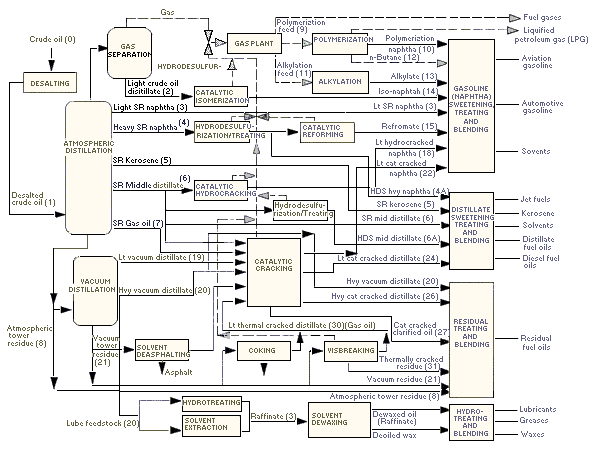 26
Selection of Processes for Optimization
Optimization is the process of determining the best possible way of selecting the processes scheme and fixing the unit capacities
Following factors would influence the decision making in the selection of processes for a refinery 

Type of crude
Product slate 
Product specification 
Investment and operating costs
Merits/demerits of alternative processes
27
Optimization in a Running Refinery
Optimization of the operation of a running refinery is subjected to the influence of various factors 
Crude mixture 
Type of processing units 
Demand pattern 
Movement constraints 
Product specifications 
External streams  
 industrial relations
28
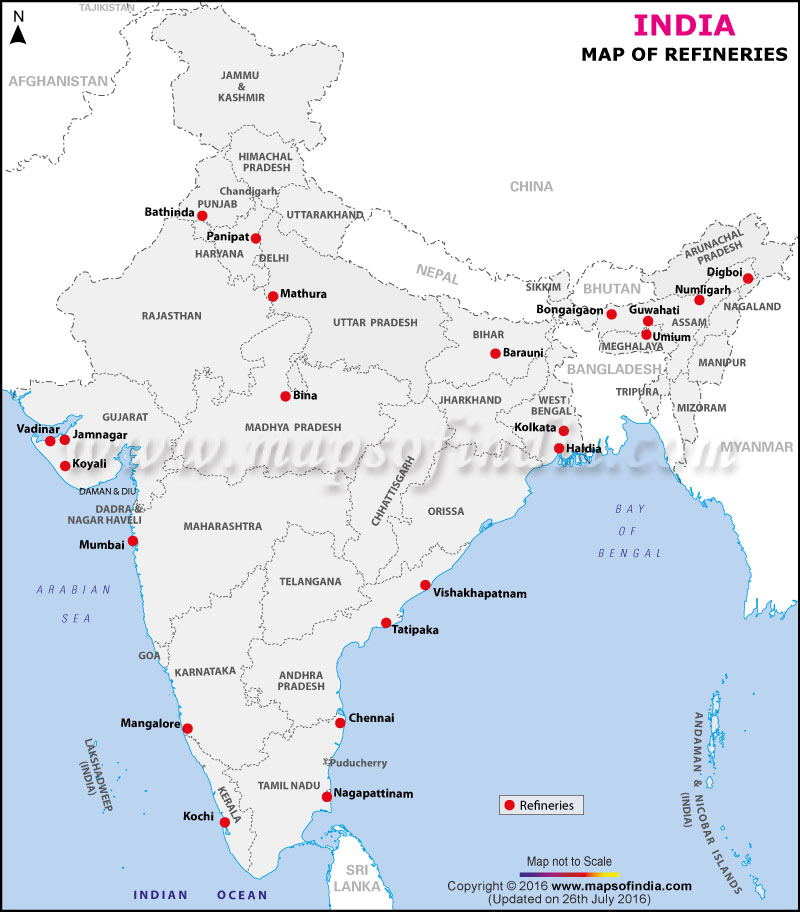 29
Thank                    

                    you
30